Current Challenges in the Doctrine of the Church
Current Challenges in the Doctrine of the Church
Introduction
Current scandals…
Independency
Ecclesiology
Current Challenges in the Doctrine of the Church
Current Challenges
Oversight & Accountability
Input & Feedback
Negative aspect: poor leadership
Positive aspect: better leadership
Current Challenges in the Doctrine of Church
Current Challenges
External structures
Church
FIEC
Church
Church
Current Challenges in the Doctrine of the Church
Current Challenges
Internal structures
Congregation
Leadership
Leadership
Current Challenges in the Doctrine of the Church
Current Challenges
Ecclesiology

Independency: relationship with other churches

Congregationalism: relationship between leaders and congregation

Plural leadership: relationship between leaders
Current Challenges in the Doctrine of the Church
Independency
Right and power of local church to be church
London Baptist Confession 1689, Of the Church, To each of these churches therefore gathered, according to his mind declared in his word, he has given all that power and authority, which is in any way needful for their carrying on that order in worship and discipline, which he has instituted for them to observe; with commands and rules for the due and right exerting and executing of that power.
Current Challenges in the Doctrine of the Church
Independency
Mutual relationships between churches
London Baptist Confession 1689, Of the Church
As each church, and all the members of it, are bound to pray continually for the good and prosperity of all the churches of Christ, in all places, and upon all occasions to further every one within the bounds of their places and callings, in the exercise of their gifts and graces, so the churches, when planted by the providence of God, so as they may enjoy opportunity and advantage for it, ought to hold communion among themselves, for their peace, increase of love, and mutual edification.
Current Challenges in the Doctrine of the Church
Independency
Mutual relationships between churches
London Baptist Confession 1689, Of the Church
In cases of difficulties or differences, either in point of doctrine or administration, wherein either the churches in general are concerned, or any one church, in their peace, union, and edification; or any member or members of any church are injured, in or by any proceedings in censures not agreeable to truth and order: it is according to the mind of Christ, that many churches holding communion together, do, by their messengers, meet to consider, and give their advice in or about that matter in difference, to be reported to all the churches concerned; howbeit these messengers assembled, are not intrusted with any church-power properly so called; or with any jurisdiction over the churches themselves, to exercise any censures either over any churches or persons; or to impose their determination on the churches or officers.
Current Challenges in the Doctrine of the Church
Independency
Mutual relationships between churches

National (FIEC)
Resources / best practice
Advice

Local
Mutual checks / best practice
Advice / Support
Agreed accountability
Current Challenges in the Doctrine of the Church
Plural Leadership
Plural elders
A plurality in the bishopric is of great importance for mutual counsel and aid, that the government and edification of the flock may be promoted in the best manner. At stated meetings of the bishopric, the members would report their separate doings, and confer together upon the teachings of scripture, which they would bring forth to the church for its consideration and adoption. Such a body would constitute the proper council of advisers to the church collectively, and to the members individually. Interchangeably each would aid the other in his department, and when necessary, would unite in any one department. Oh, what a blessing would such a bishopric be to a church!

The Gospel Developed through the Government and Order of the Churches of Jesus Christ, W. B. Johnson, 1846
Current Challenges in the Doctrine of the Church
Plural Leadership
‘Pastor’ vs ‘Elders’
Spectrum
Pastor-led
Elder-led
Sounding board for pastor
Genuine plurality
Current Challenges in the Doctrine of the Church
Plural Leadership
Areas to consider
Relationship between elders
Who oversees the pastor
Authority of other elders
Place of reviews

Involvement of other churches
Current Challenges in the Doctrine of the Church
Congregationalism
Leaders - Congregation
Spectrum
Elder-led congregationalism
‘Pure’ congregationalism
Elder-rule
Issues
Hearing voices
Final decision making
Current Challenges in the Doctrine of the Church
Key Issues
Systems in place
Culture of church
Self-awareness of leaders
Character of leaders
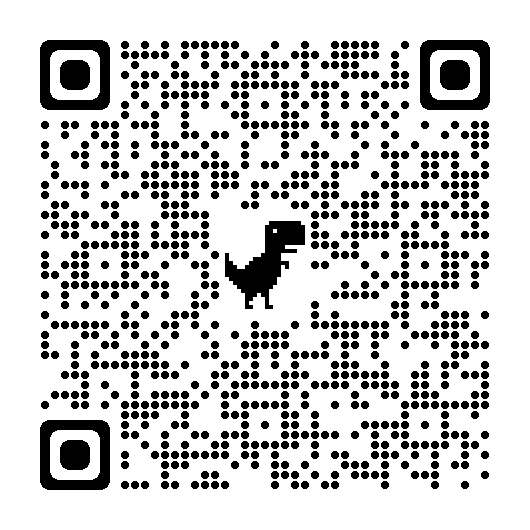